18” CEBAF gun “a la GTS”
Gabriel Palacios Serrano
gabrielp@jlab.org
Model
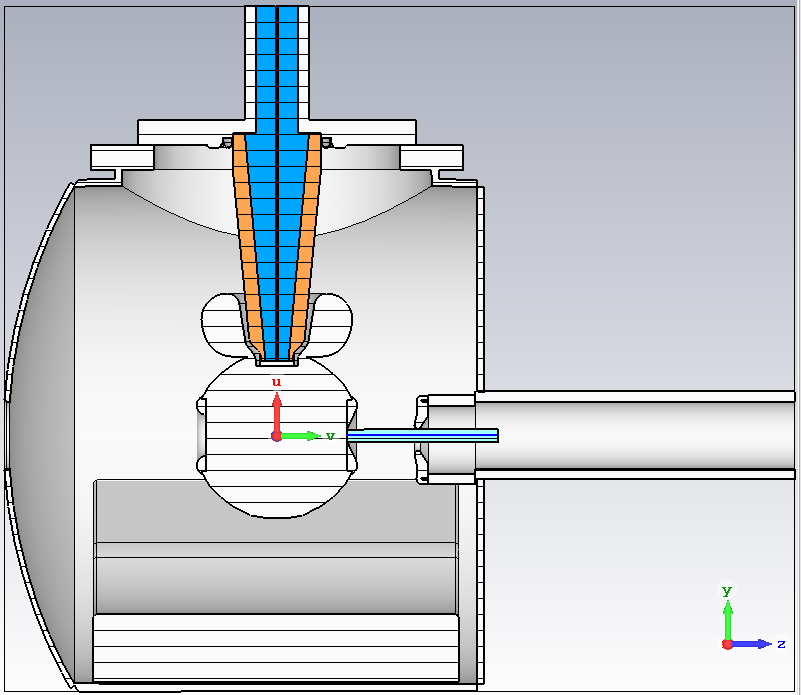 This is the model with the so-called “CEBAF anode” and 6 cm cathode-anode gap. 
Material and settings are the same as before:
Closed boundaries everywhere except top and z >0
Alumina for insulator and rubber for cable.
Moveable anode
GPT
I exported the field maps and use them as inputs in the GPT deck for the GTS gun with Dr. Sajini’s parameters, then obtained the dynamics
Parameters
GPT parameters taken from Sajini’s
Qbunch -1e-12 # C 
XYrms 0.5e-3 # m 
Space charge ON
Anode shifts: Average position
Anode shifts: Emittance
Anode shifts: Spot size
Anode tilts: Average position
Anode tilts: Spot size
Anode tilts: Emittance
FIN